EZ MESSENGER CUSTOMER portal training
For 
the Office of the Attorney General of Texas
Updated 12/7/2015 @ 6:33 AM
1
WELCOME
Welcome to the EZ Messenger Service of Process Webinar, please note the following items:
We need your assistance in providing your name and office for our attendance log. The host will take attendance at the beginning of the webinar. If you have a name that may be difficult to spell feel free to use the Join.Me chat feature to send a message to the host.
During the webinar please do not place your phone on hold. Placing on hold may cause hold music to play and interfere with the webinar.
Use *6 to mute your phone during periods that you don’t need to speak. This will help reduce background noise. Use *6 to unmute your line if you have a question or comment.
Please note the EZ Messenger customer portal is not a replacement to the OAG portal for service requests. You will continue entering service requests on the OAG service portal. The only difference in workflow will be the upload of documents to the EZ Messenger customer portal instead of encrypted email.
Where possible please hold questions and comments to the end of the presentation.
Updated 12/7/2015 @ 6:33 AM
2
LOGIN
Then type your Username and Password and select ‘LOGIN’ to be directed to our ‘Welcome’ screen.
To log in go to www.ezmessenger.com and select ‘LOGIN’ at the upper right corner.
Updated 12/7/2015 @ 6:33 AM
3
User id’s
Your User ID will match your mainframe User ID. Upon creation of your User ID by the account administrator you should receive an email prompting you to log in and create your own password. Passwords will follow OAG rules. Emails will be delivered with your password around December 18th.
Updated 12/7/2015 @ 6:33 AM
4
LOGIN TYPES
The Texas Office of the Attorney General account logins are divided into different types. Each login name and password grants a particular type of access.  
The Field Office staff logins will present all jobs that need a document upload specific to the Field Office staff that is logging in.  The Field Office staff will be able to review all jobs pertaining to their office in all other categories.  
Regional logins will provide more information and will display all cases in the system from all of the offices and staff members within that particular region.
Based on your login type you will notice differences in viewing options. This will particularly be noticeable in the Document Center, Jobs In Field, Check Status and Performance areas of the website.
Updated 12/7/2015 @ 6:33 AM
5
Welcome screen
Notifications
Login Name
Job Search
Navigation
Links
Welcome Message and EZ Messenger Contact Information
Launch F.A.S.T. Bulletin
Document Center
Updated 12/7/2015 @ 6:33 AM
6
DOCUMENT CENTER
The Document Center is a listing of submitted jobs that need documents attached for service, delivery or filing. You can also view uploaded documents.
Updated 12/7/2015 @ 6:33 AM
7
Attach documents to the job by clicking the Upload Documents link then you can select items, insert to the ‘Upload Documents’ window and select ‘Upload Files’ to attach them to the job.
Updated 12/7/2015 @ 6:33 AM
8
CHECK STATUS
You can either use the bubble in the upper right corner of the screen to find jobs you want to check status on or you can use our ‘Check Status’ feature. 

When using the Check Status feature you can search for specific items based on multiple specific criteria. The Check Status is often a more responsive, quicker option.
Updated 12/7/2015 @ 6:33 AM
9
Search options
Date Range
Job Types
Search Query
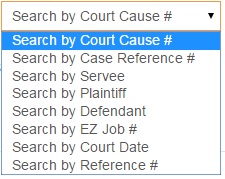 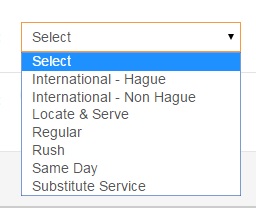 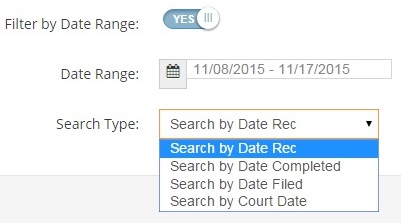 Updated 12/7/2015 @ 6:33 AM
10
Search results/ job details
Search results will net a listing of related jobs with a snapshot of details such as Servee, Active Address and Status. It will also provide quick links to Status, Documents, Affidavits and Photos. You can select to exclude columns if you like and even download the information into a .CSV file.
Updated 12/7/2015 @ 6:33 AM
11
Job summary
When you select a job by clicking the servee name you are taken to the ‘Job Summary’ screen. This screen will provide you access to detailed information for the job including:
Job Info
Status
Scans
Photos
Addresses
Linked Jobs
Timeline
Updated 12/7/2015 @ 6:33 AM
12
Job info
Updated 12/7/2015 @ 6:33 AM
13
status
You can view various forms of status with dates and times. Statuses can be sorted and filtered in various manners. This data can also be downloaded to a .CSV file.
Send notes to EZ Messenger staff using the ‘Insert Status Note’ link. The ‘High Priority’ button should be selected for any items requiring rush attention. New address and cancel requests should be sent thru the OAG system instead of thru this feature.
Updated 12/7/2015 @ 6:33 AM
14
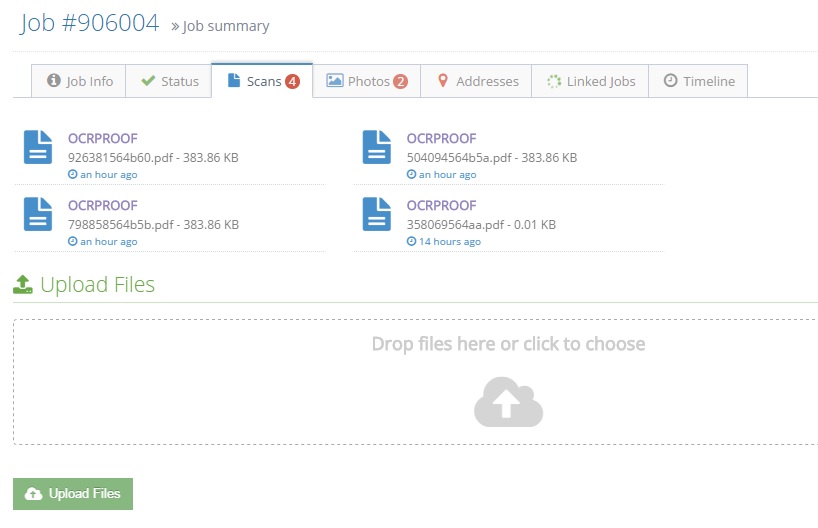 SCANS
Any scans currently attached to the job can be viewed here. You can also upload additional scans as needed.
Updated 12/7/2015 @ 6:33 AM
15
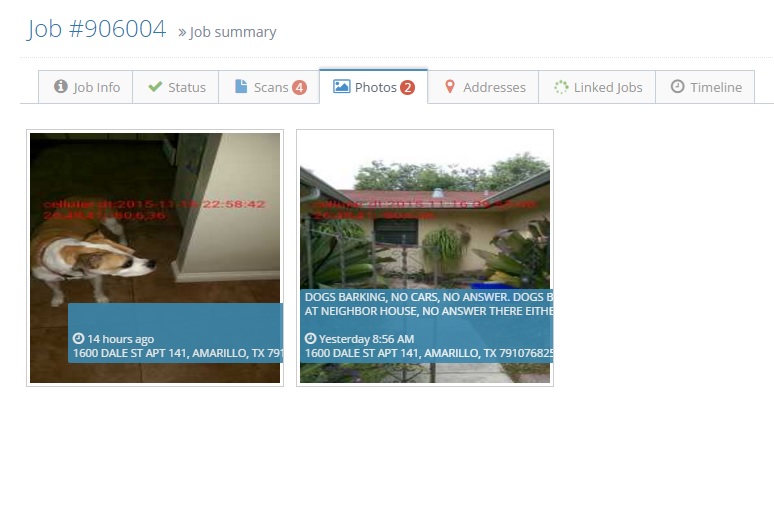 PHOTOS
View photos associated with attempts and service completions. 

Photos are geo-tagged and have the status note, date, time and address of attempt.

Photos are of the location attempted, not the person(s).
Updated 12/7/2015 @ 6:33 AM
16
timeline
The Timeline shows a chronological listing of events on the selected job.
Updated 12/7/2015 @ 6:33 AM
17
Welcome screen
Notifications
Login Name
Job Search
Navigation
Links
Welcome Message and EZ Messenger Contact Information
Launch F.A.S.T. Bulletin
Document Center
Updated 12/7/2015 @ 6:33 AM
18
WELCOME SCREEN INFORMATION
Updated 12/7/2015 @ 6:33 AM
19
Notifications
The quick link on the Welcome screen will display a snapshot of any new notifications since your last login. You can select to view items by clicking on the appropriate link or by selecting ‘See all notifications’ at the bottom which will take you to your ‘Activity Feed’.
Updated 12/7/2015 @ 6:33 AM
20
Jobs in field
You can use the ‘Jobs in Field’ link to see a map with pins for where open jobs are taking place. You can also select ‘Map’ or ‘Satellite’ views in the upper right corner of the map. 
Click on a pin to open up a description of the Job Number, Servee, Address as well as quick links to get to the Job Summary screen, Print Workorder and View status items. 
Areas with a large circle and a number in the center are locations where there are multiple jobs in the nearby area. Scroll in on the map or click the number to zoom in to get a view of individual pins.
Updated 12/7/2015 @ 6:33 AM
21
performance
Performance Metrics snapshot for your account can be seen here. 

Details in regards to each type of metric can be accessed by clicking the blue ‘Details’ link.
22
Updated 12/7/2015 @ 6:33 AM
Performance metrics detail
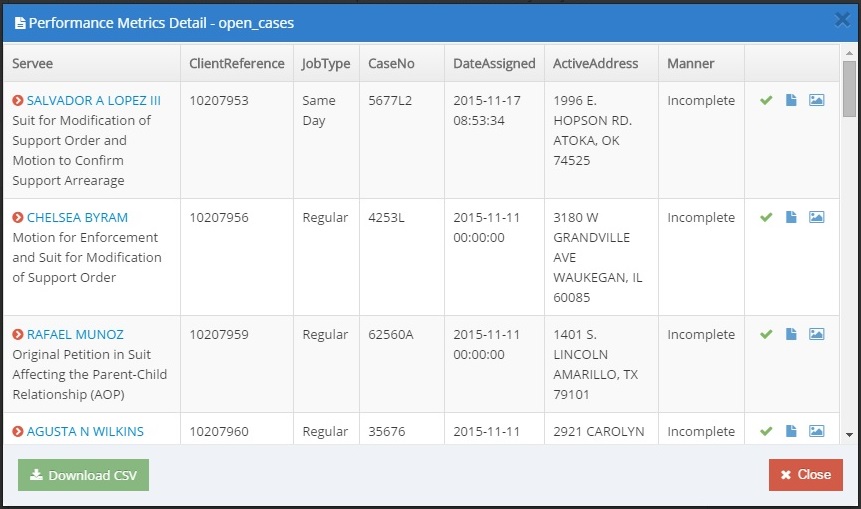 After you select ‘Details’ you will see a listing of the total items that make up the section in question.
 You can view job details, status, attached scans and photos. You can also download a .CSV file to open in Excel.
Updated 12/7/2015 @ 6:33 AM
23
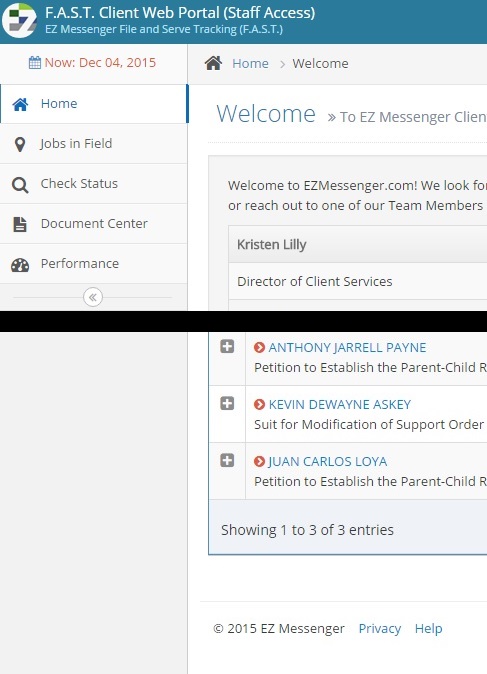 help
Don’t quite remember where to find something? There is a ‘Help’ link at the bottom of the Welcome screen. This will take the user to a copy of this web presentation.
Still can’t quite find what you are looking for? Call us at (844) 315-6931and a member of our staff will be happy to assist you.
24
Updated 12/7/2015 @ 6:33 AM
EMAIL ConTACT
Individual email addresses exist for each OAG Region, those email addresses will deliver directly to the EZ Messenger Client Executive assigned to your region. Those email addresses are: 
Region 1 = txoag1@ezmessenger.com
Region 2 = txoag2@ezmessenger.com
Region 3 = txoag3@ezmessenger.com
Region 4 = txoag4@ezmessenger.com
Region 5 = txoag5@ezmessenger.com
Region 6 = txoag6@ezmessenger.com
Region 7 = txoag7@ezmessenger.com
Region 8 = txoag8@ezmessenger.com
Region 9 = txoag9@ezmessenger.com 
Please email your respective mail box with your list of attendees to this presentation immediately following the close of the presentation. THANK YOU!
25
Updated 12/7/2015 @ 6:33 AM